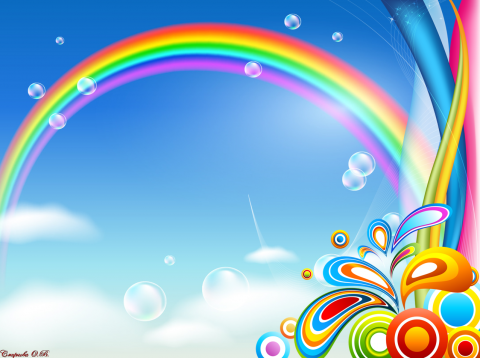 КОРРЕКЦИОННАЯ РАБОТА ПЕДАГОГА-ПСИХОЛОГА МКДОУ Д/С № 34 «ЖУРАВЛИК»Г.ЧЕРКЕССКА
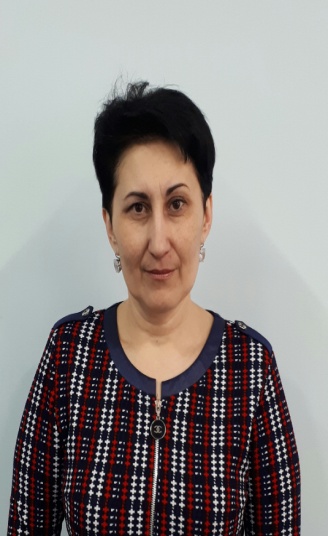 Педагог-психолог :
СОЛОВЬЕВА О.И.
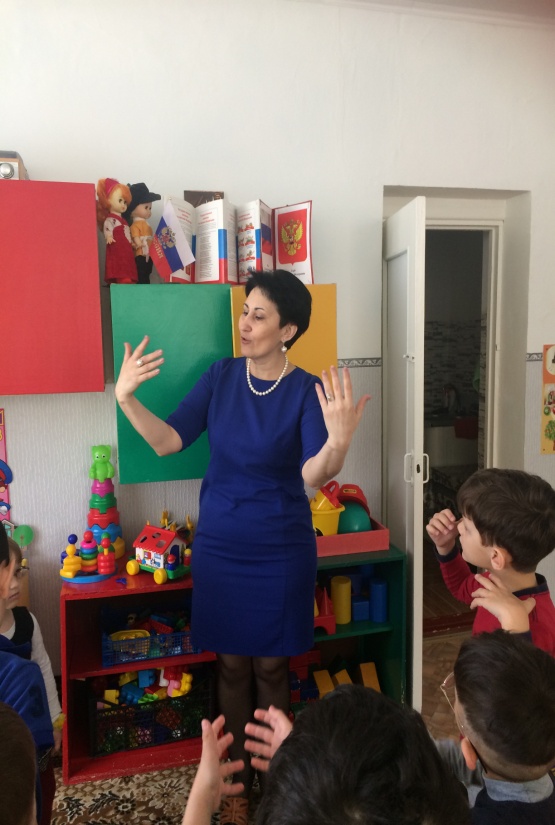 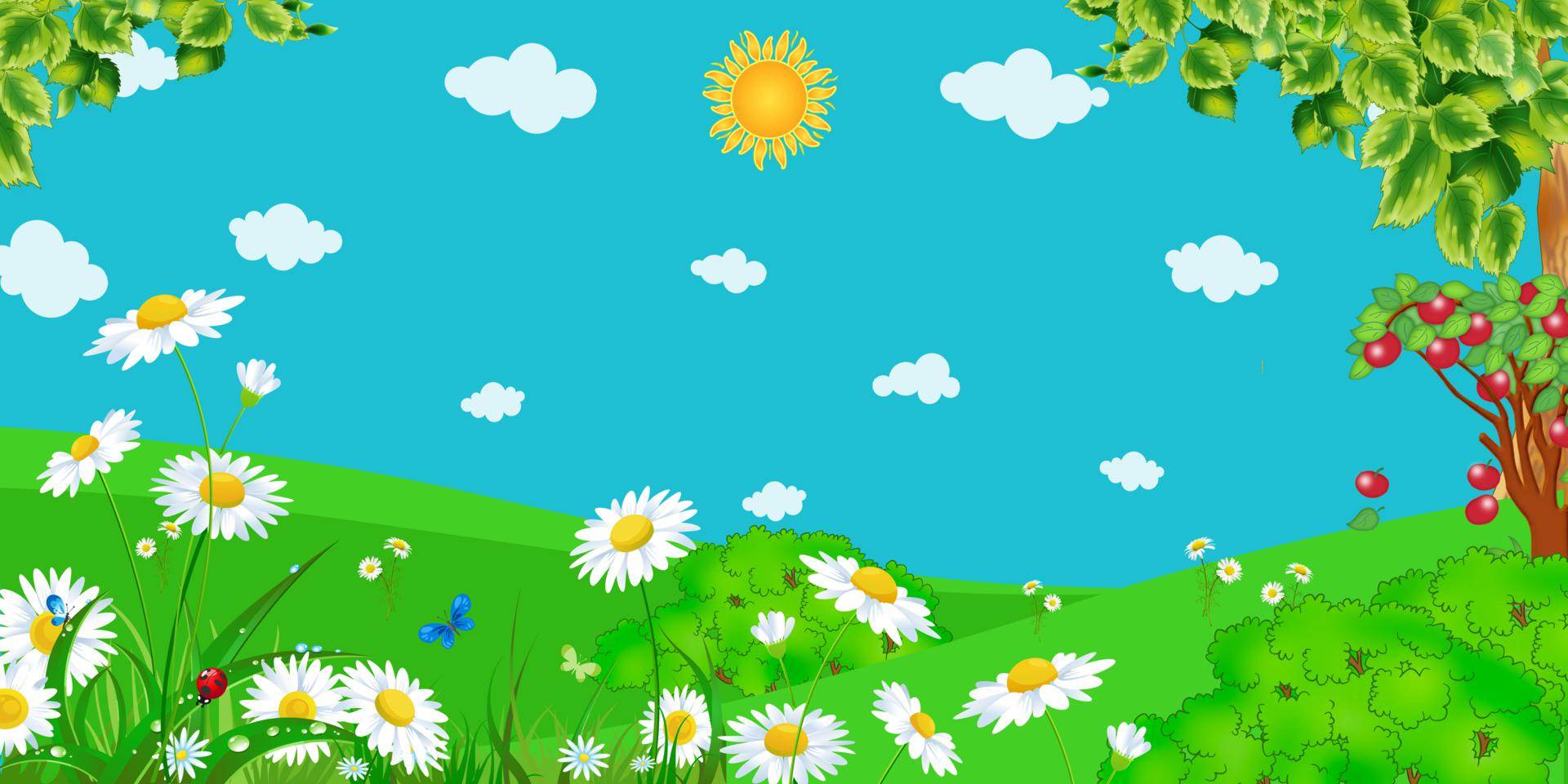 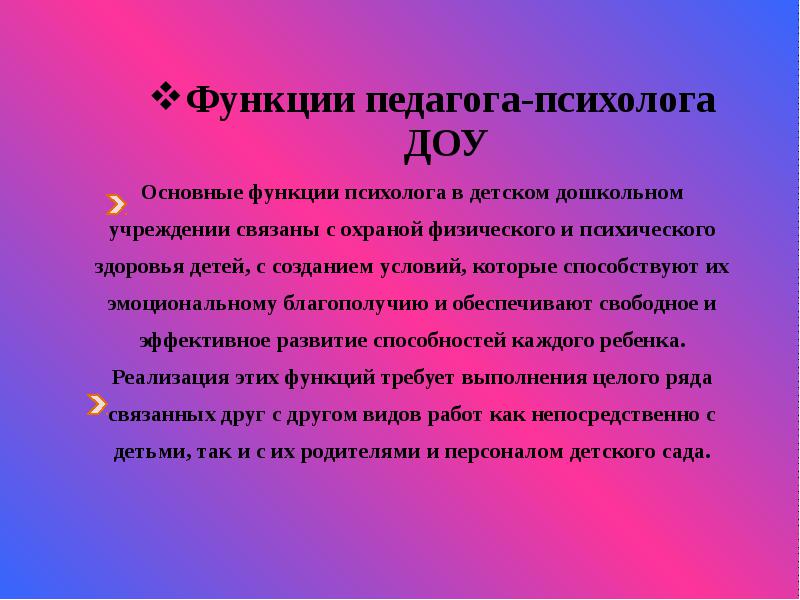 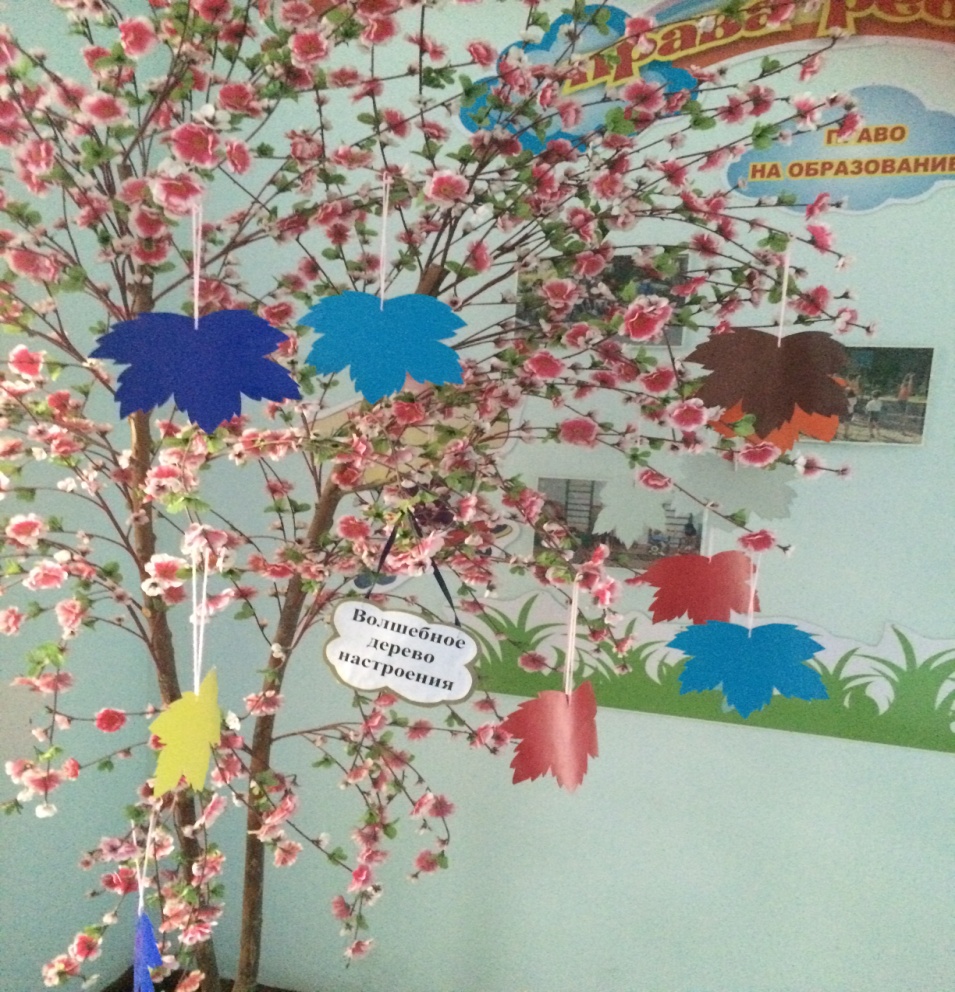 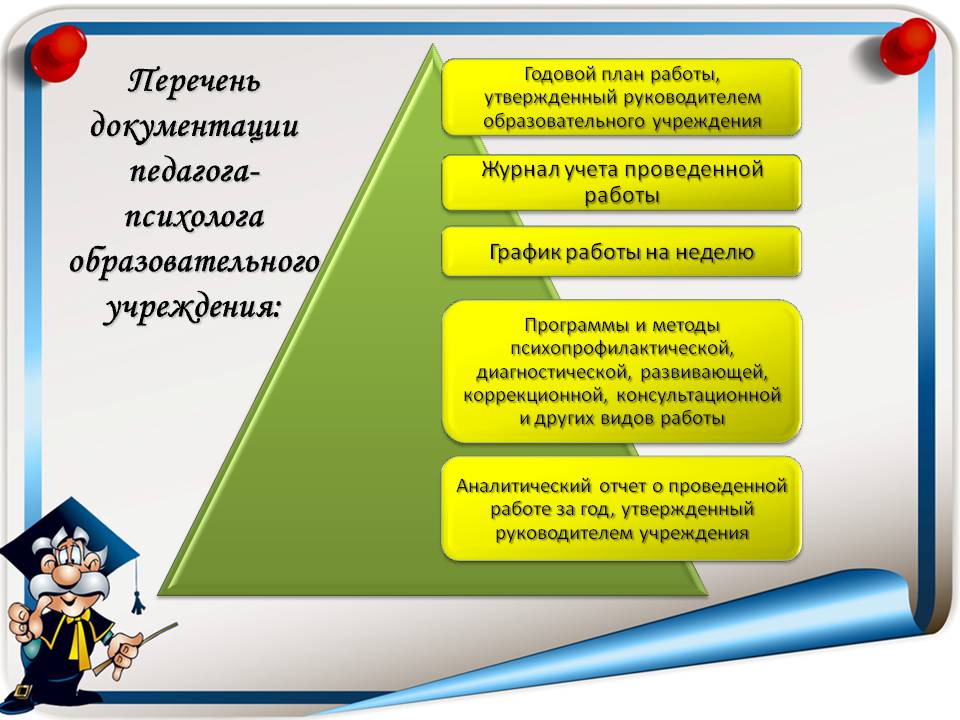 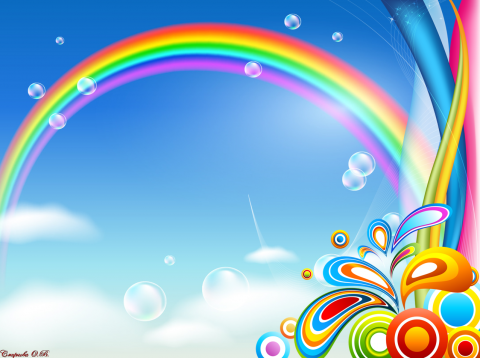 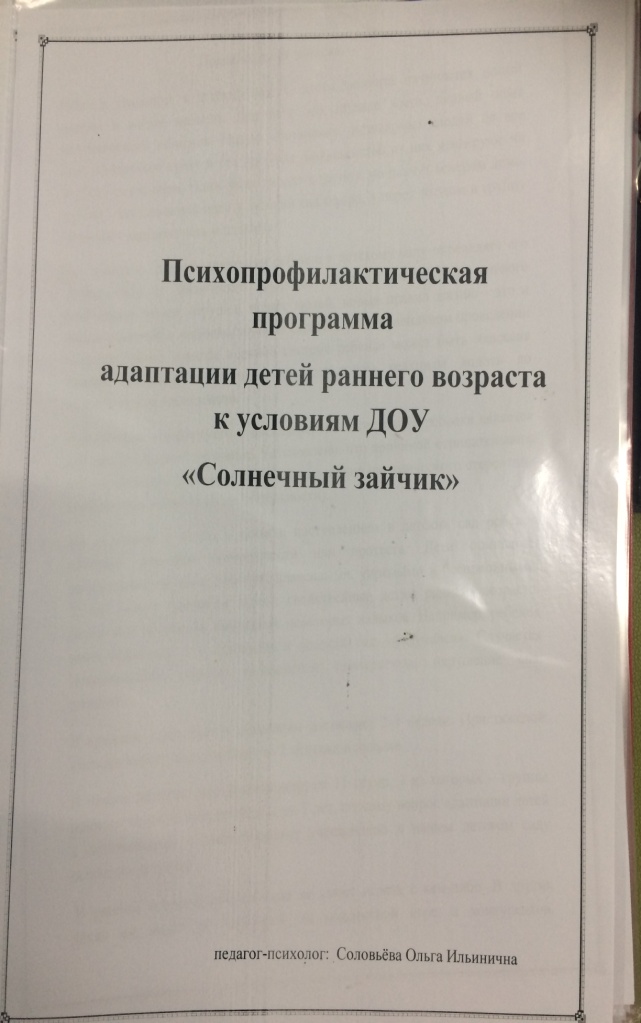 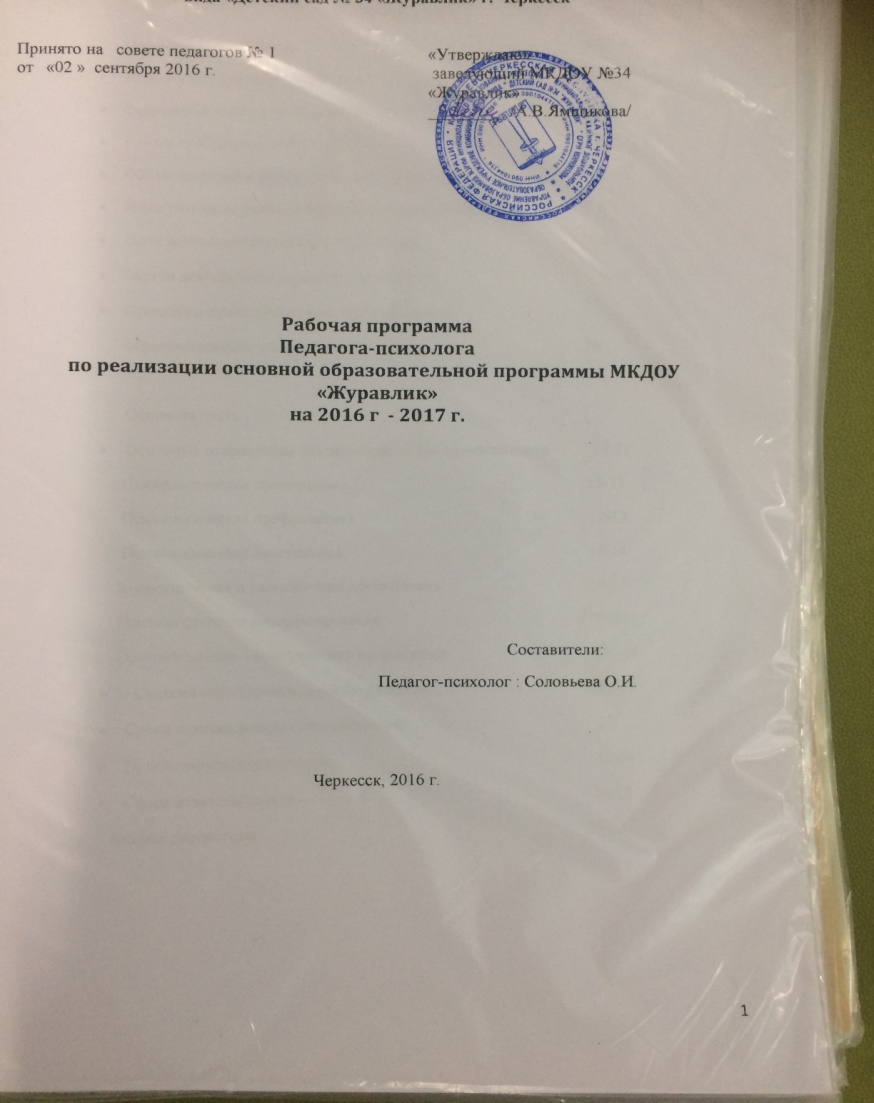 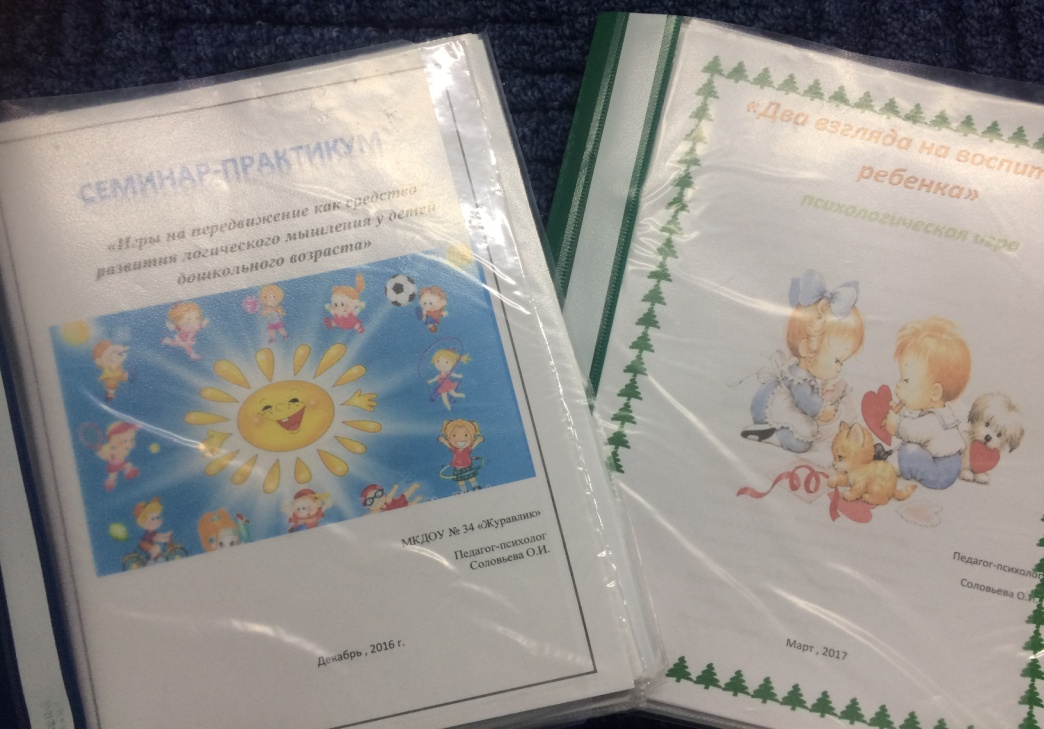 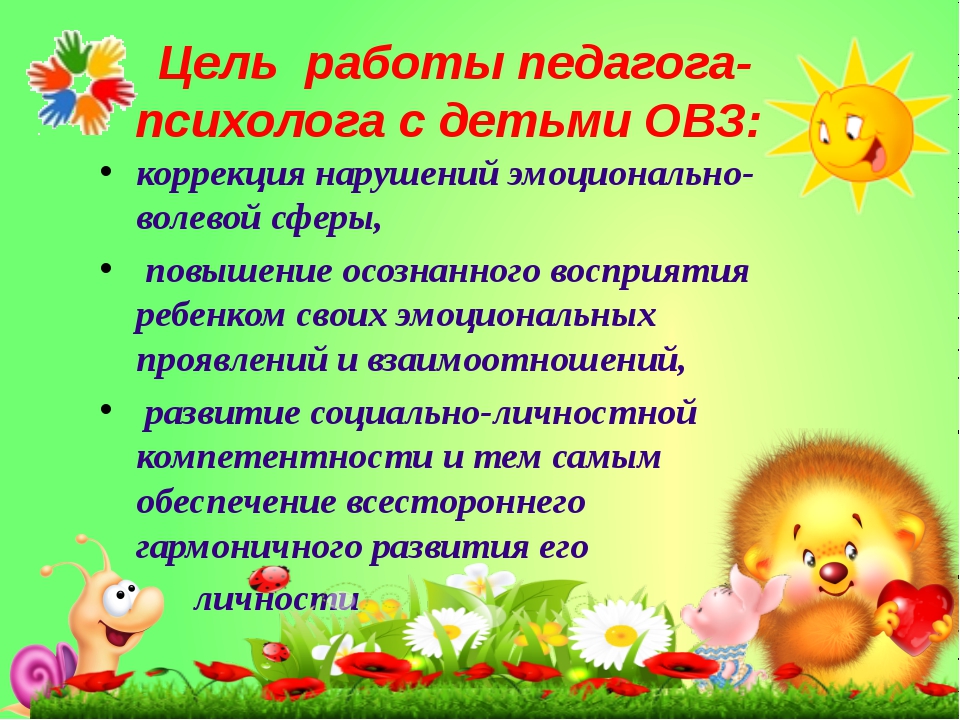 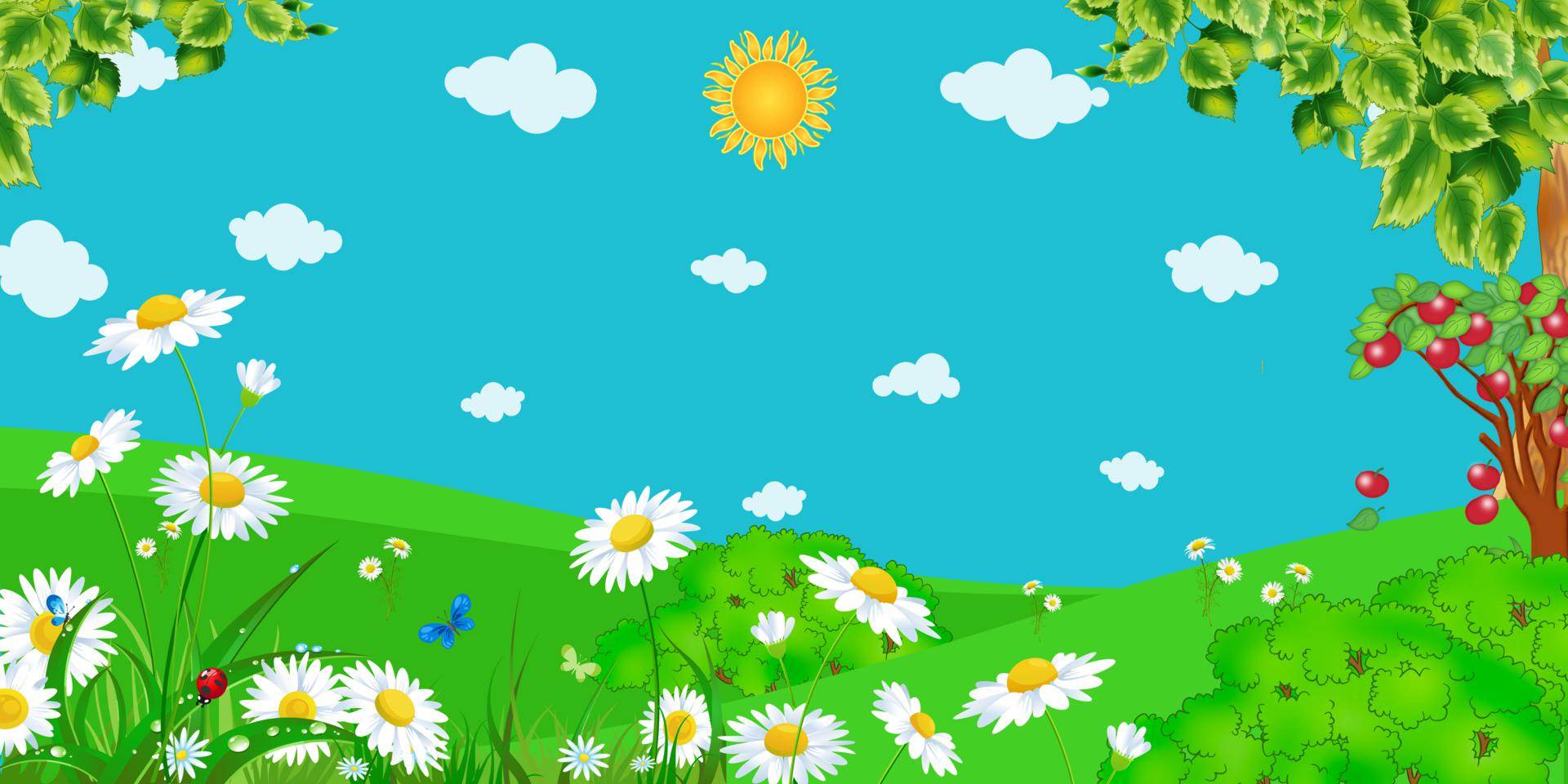 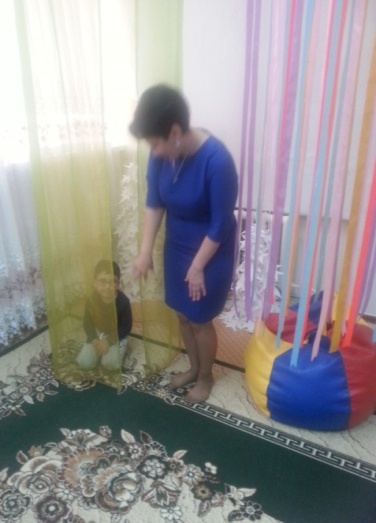 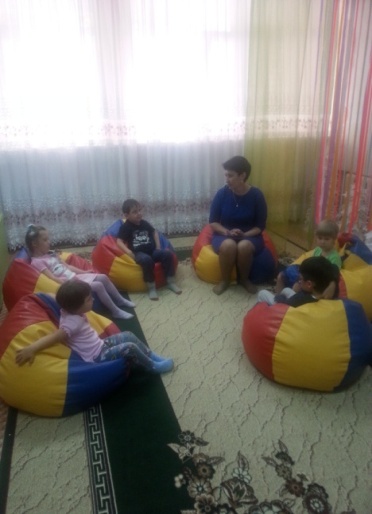 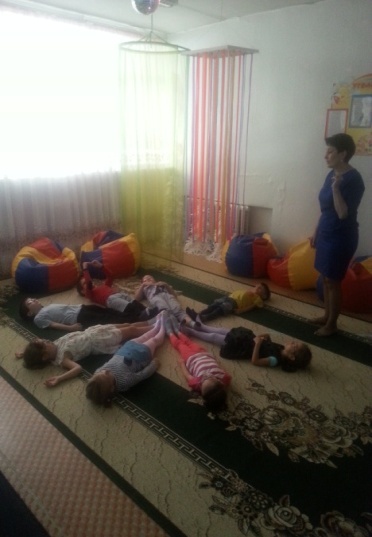 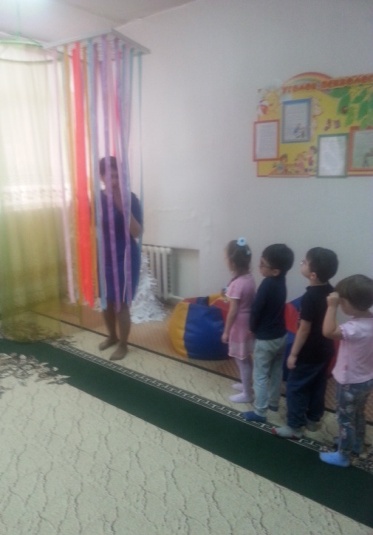 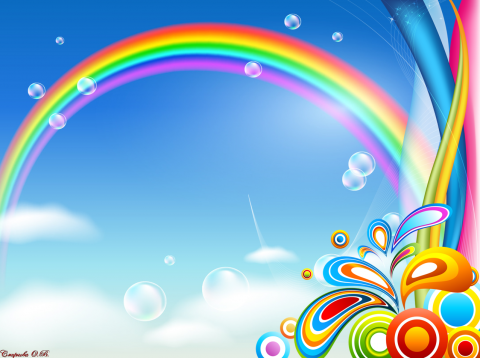 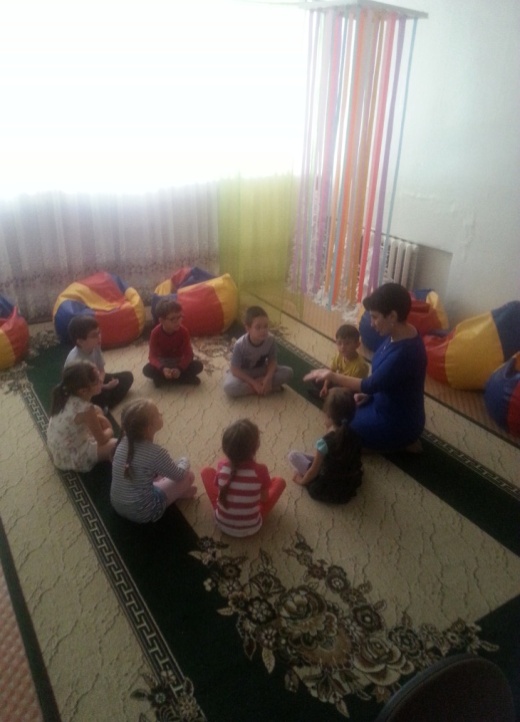 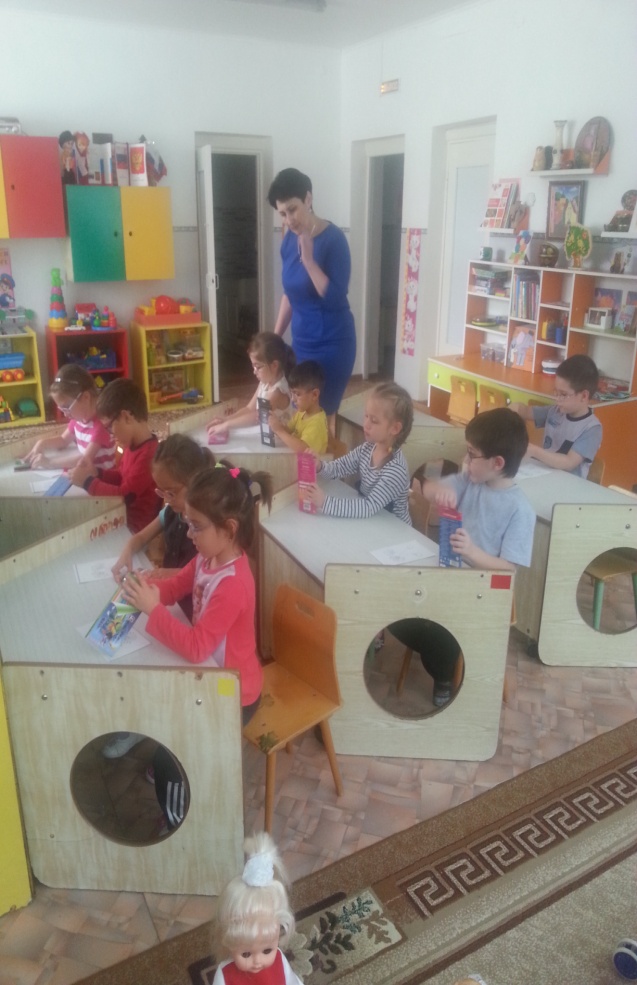 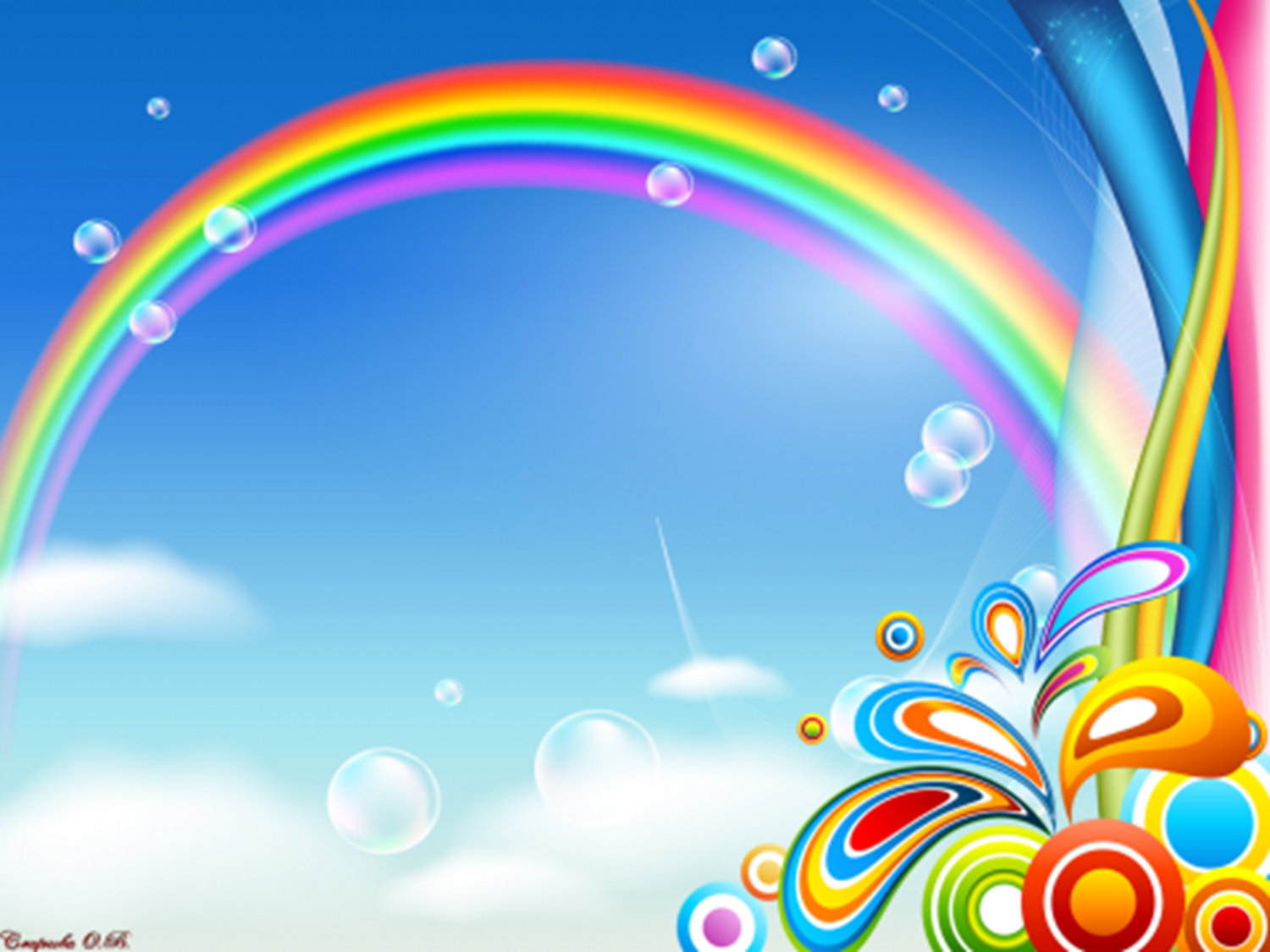 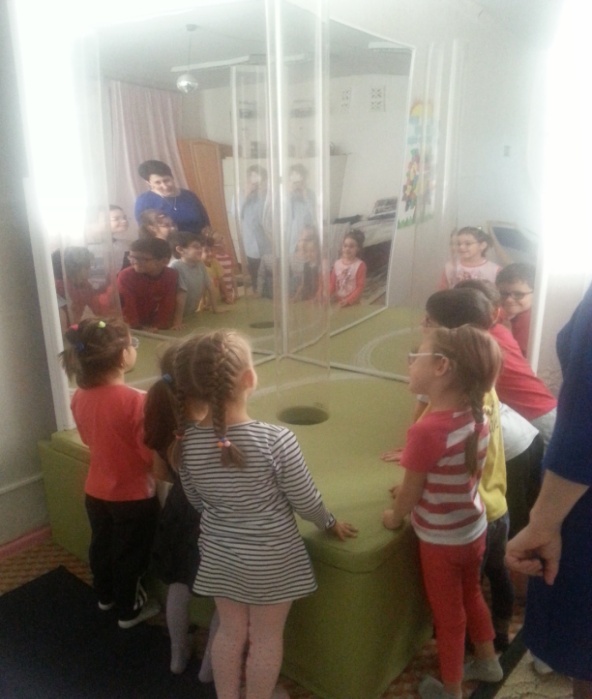 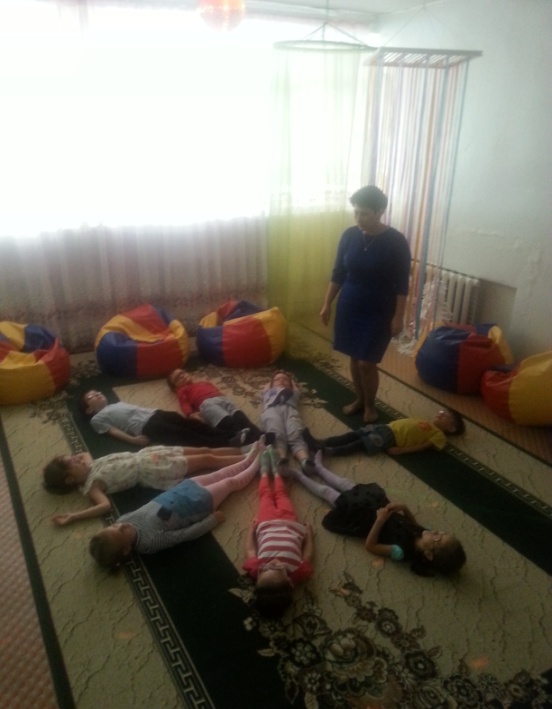 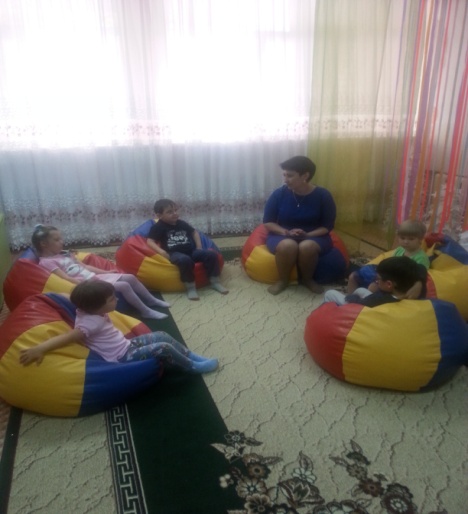 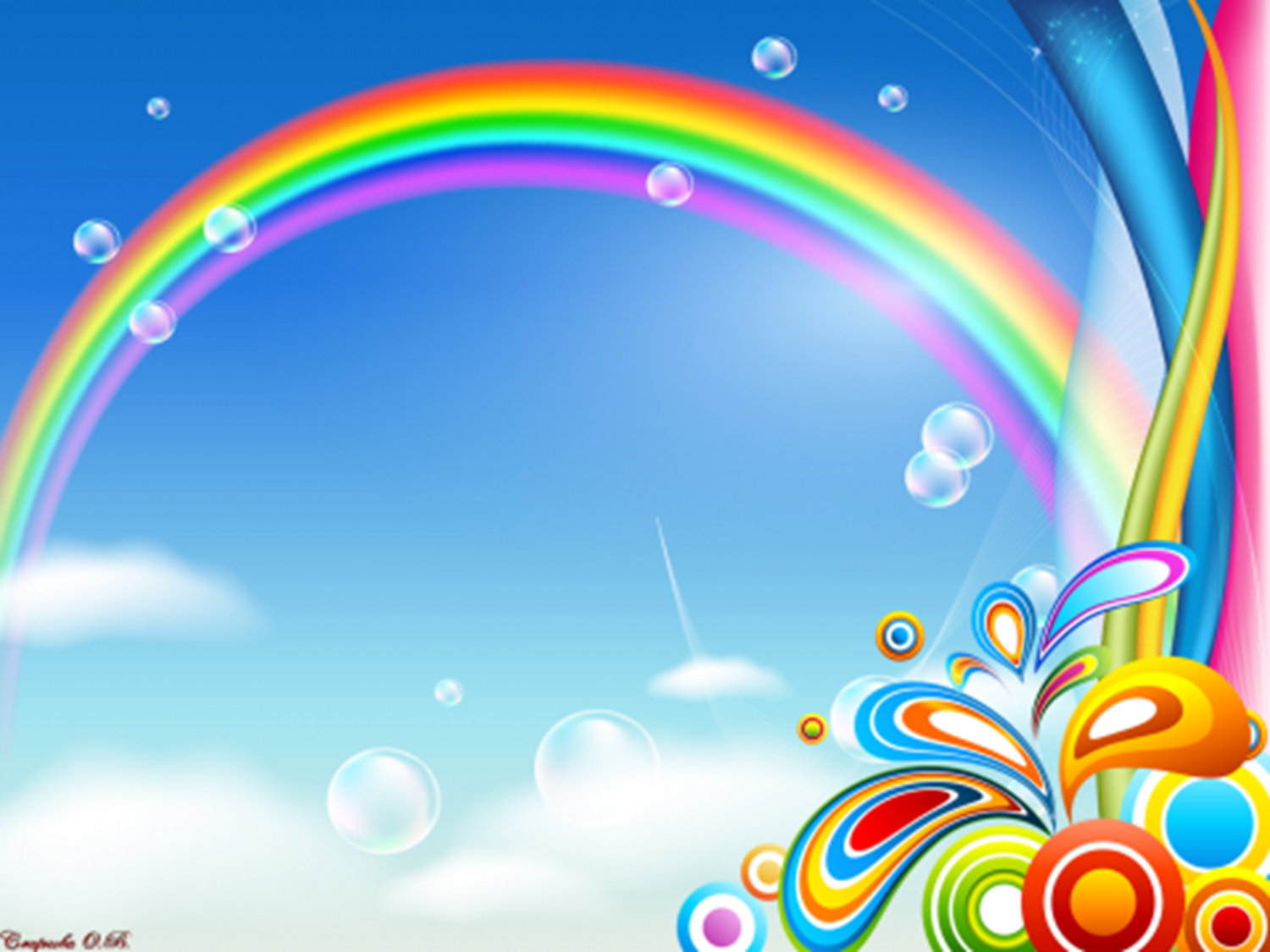 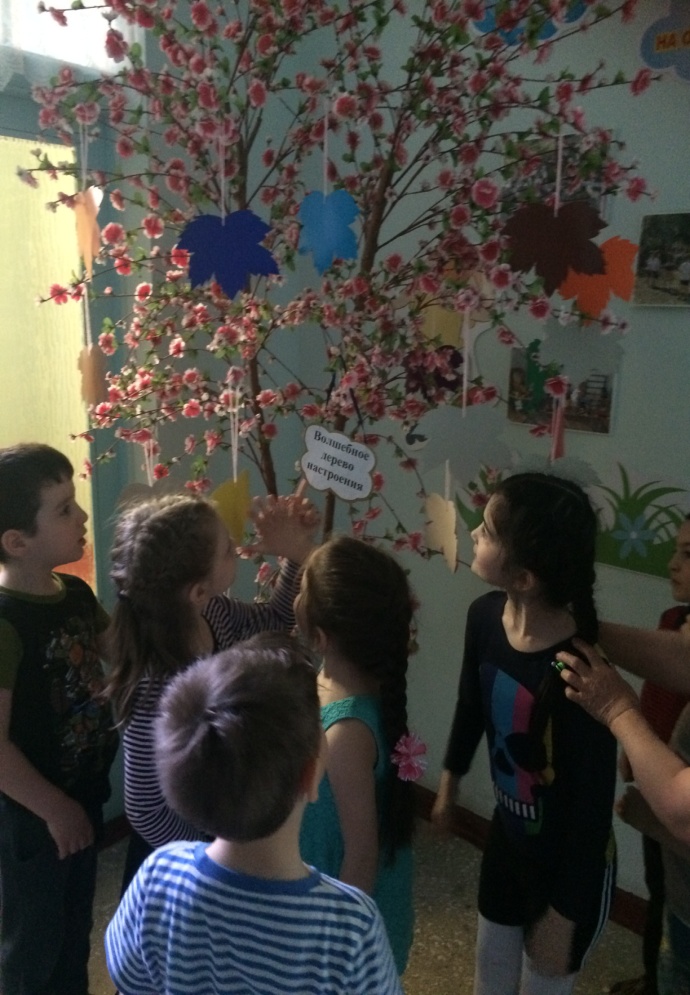 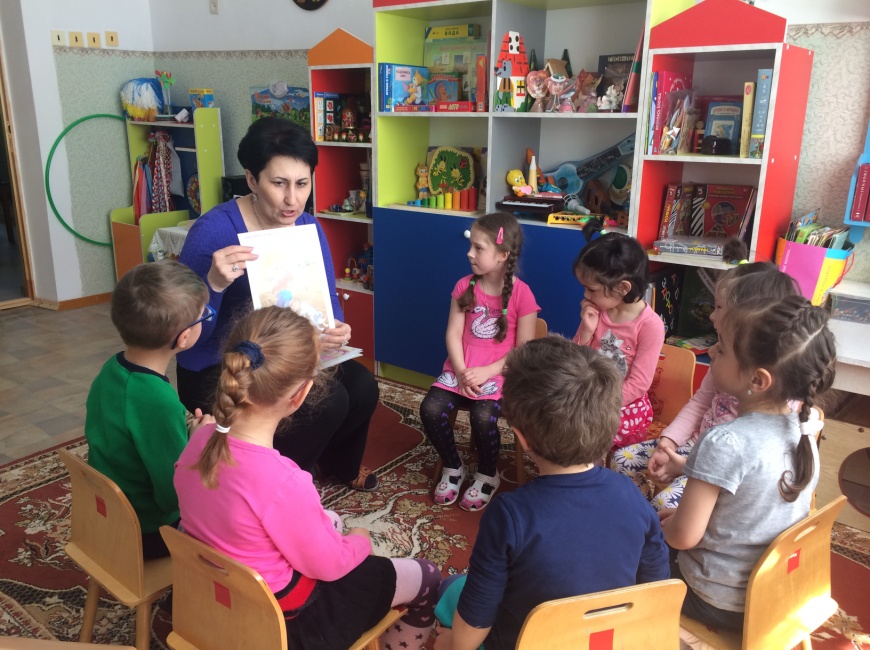 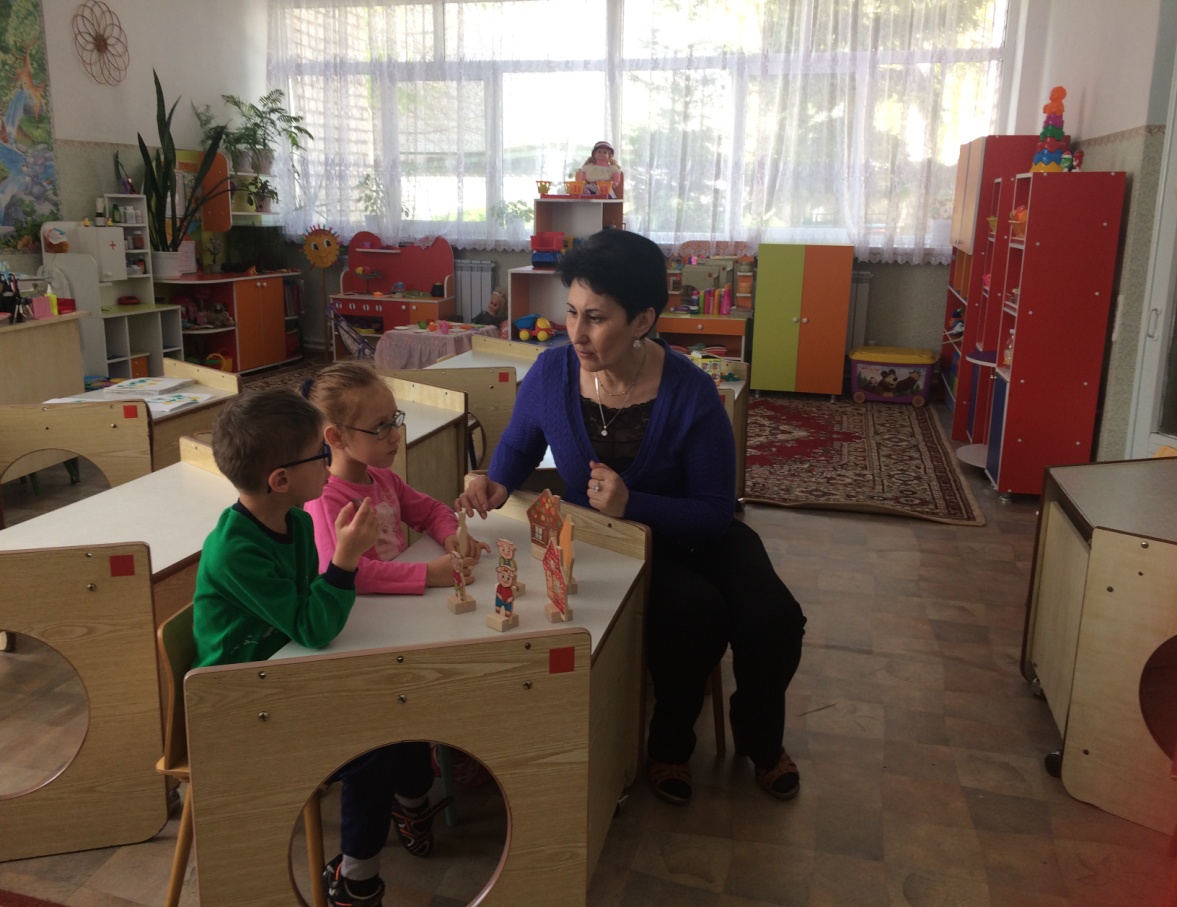 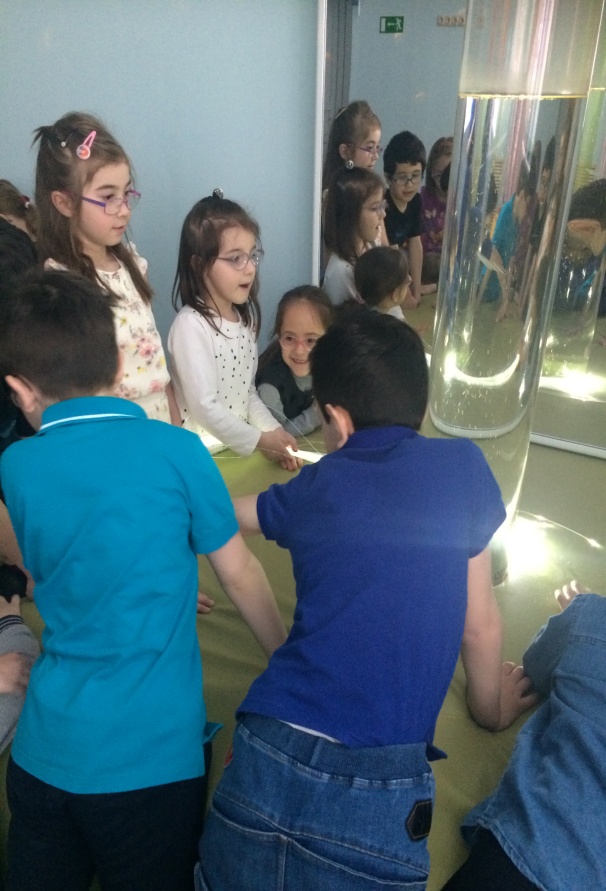 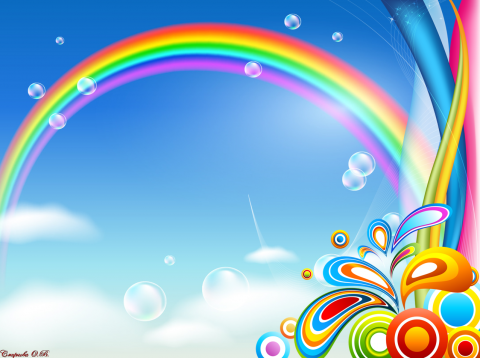 Предметно-развивающая среда
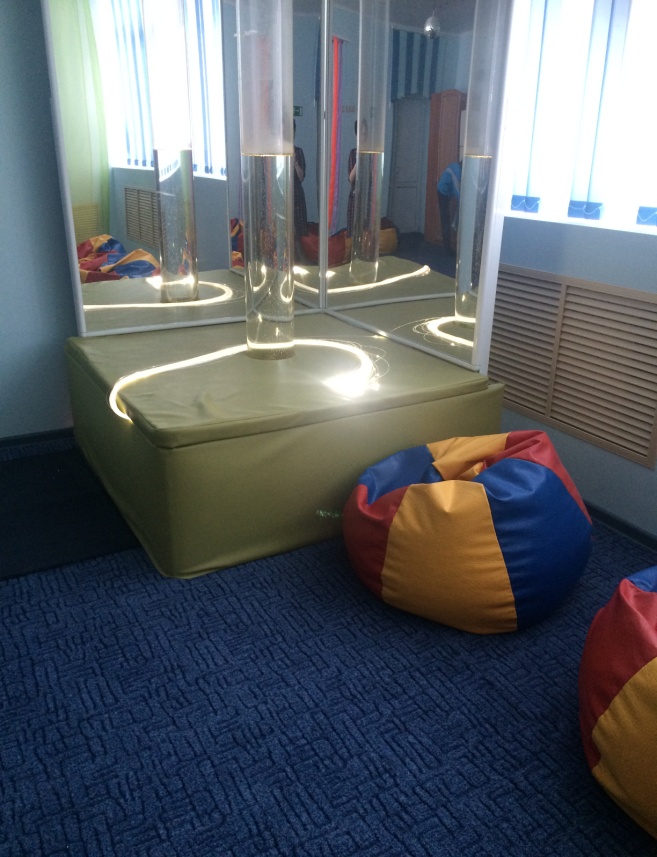 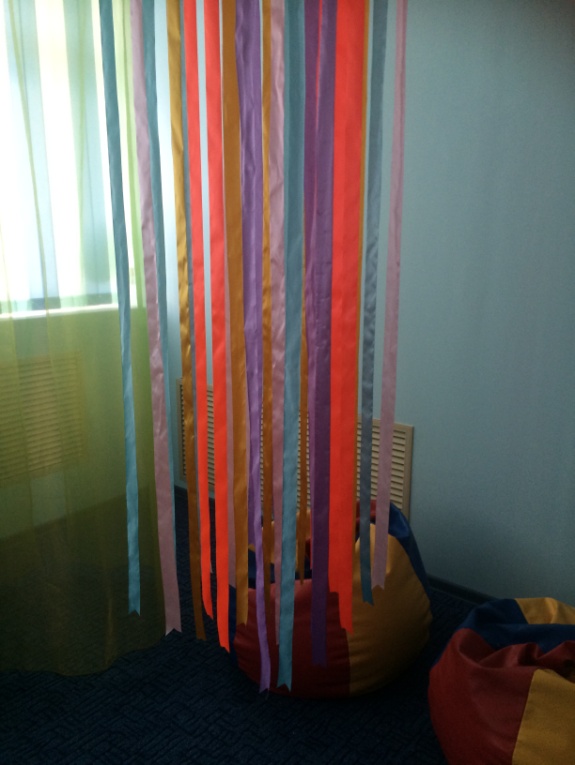 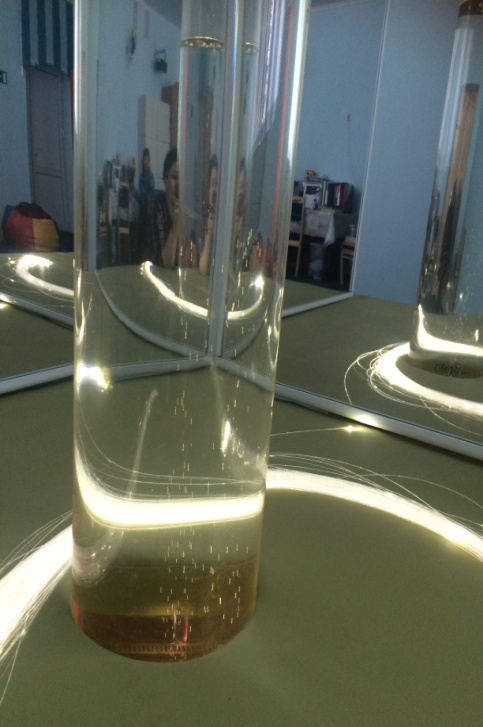 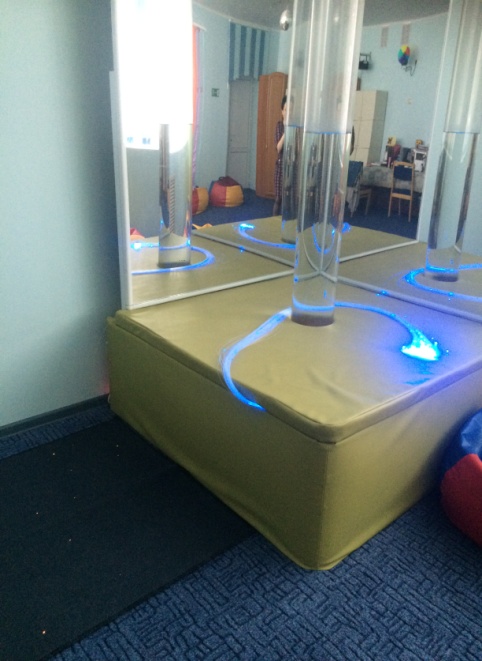 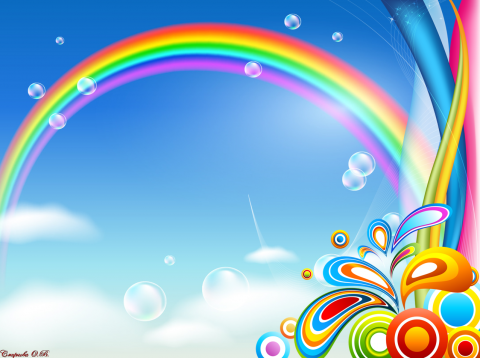 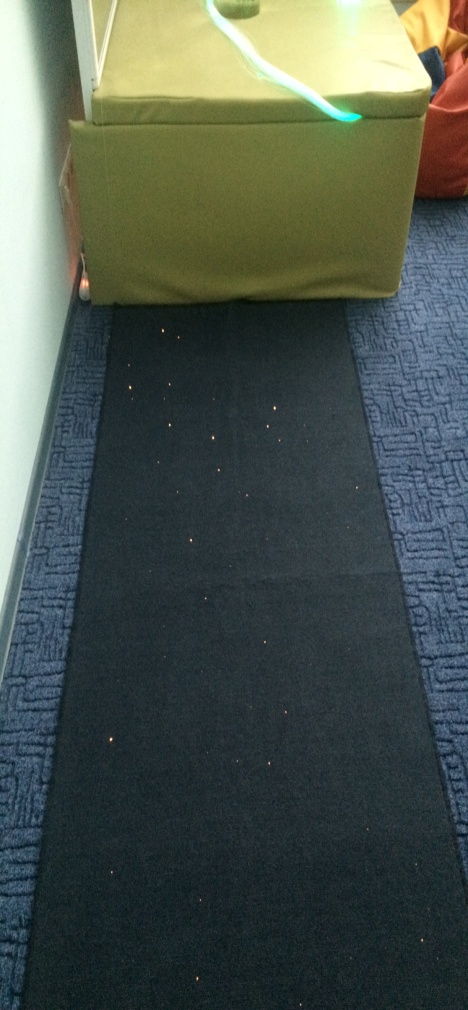 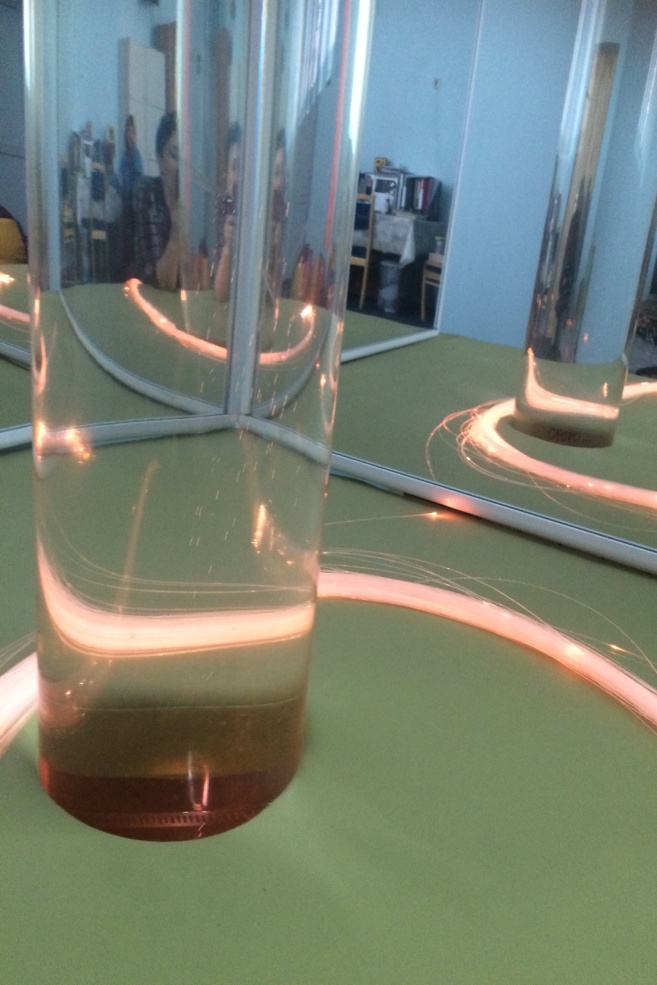 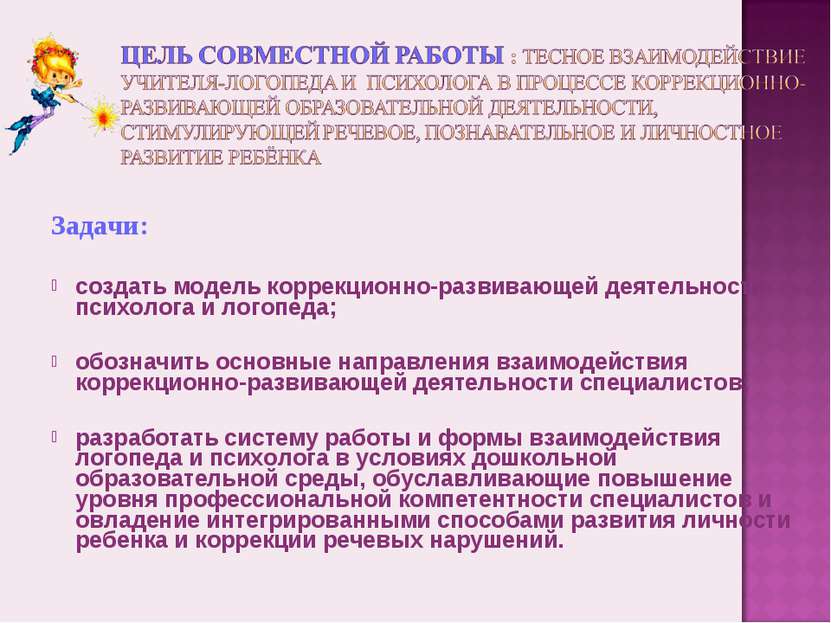 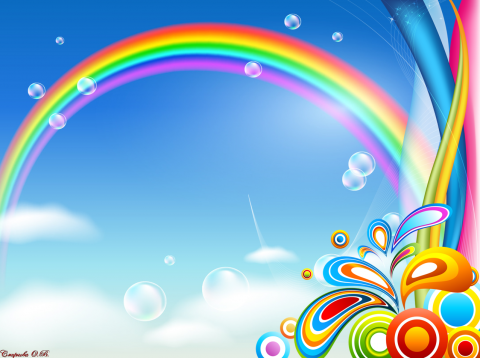 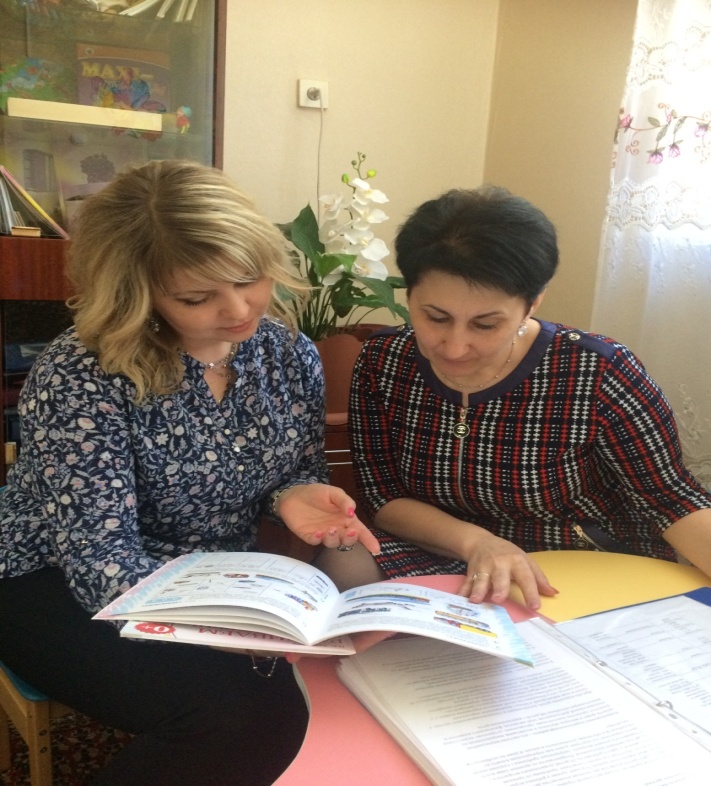 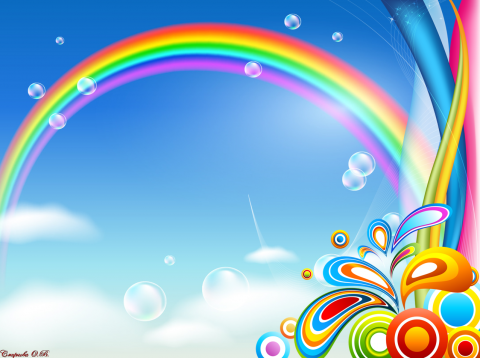 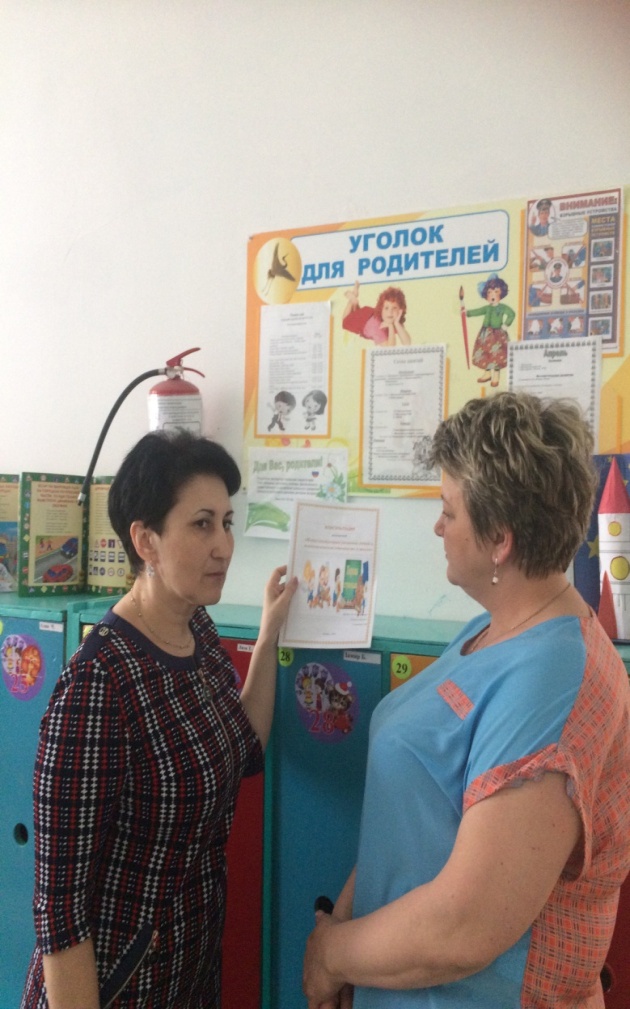 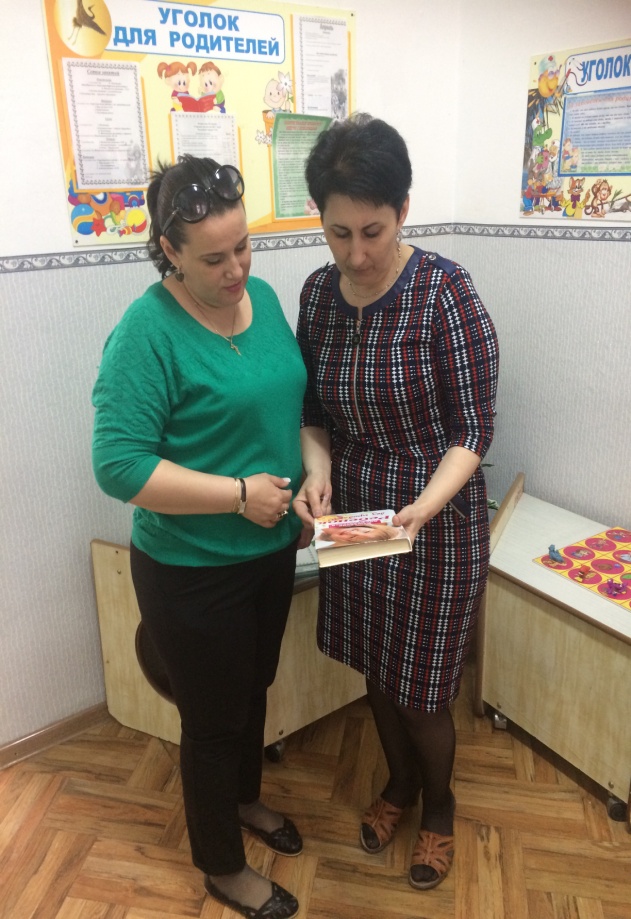 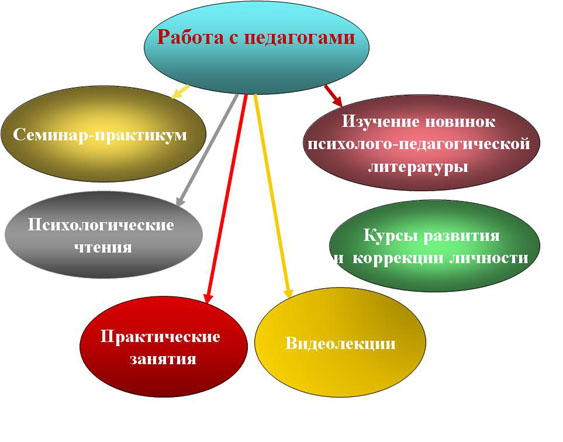 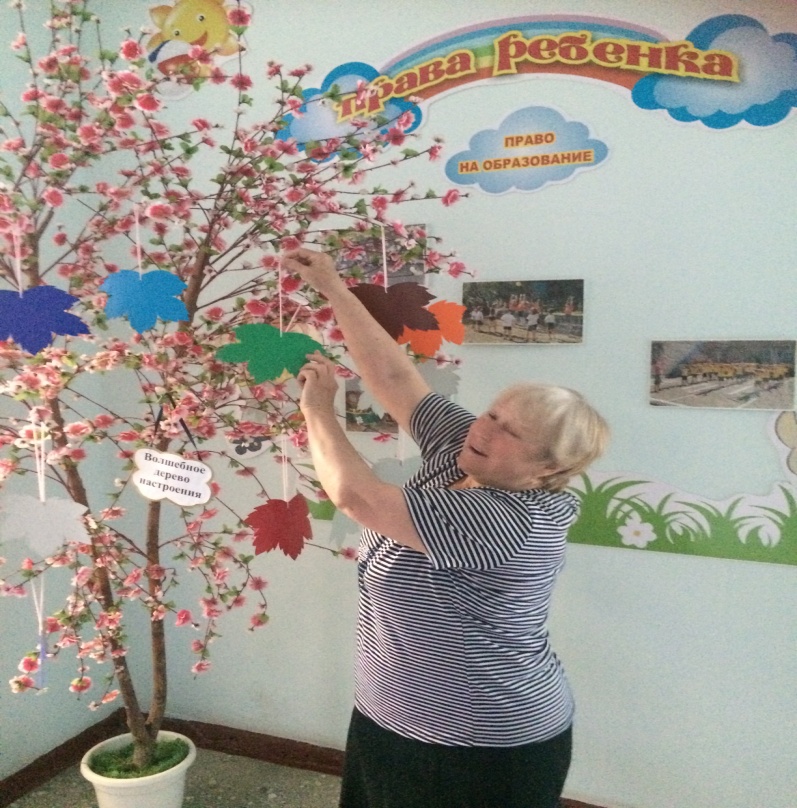 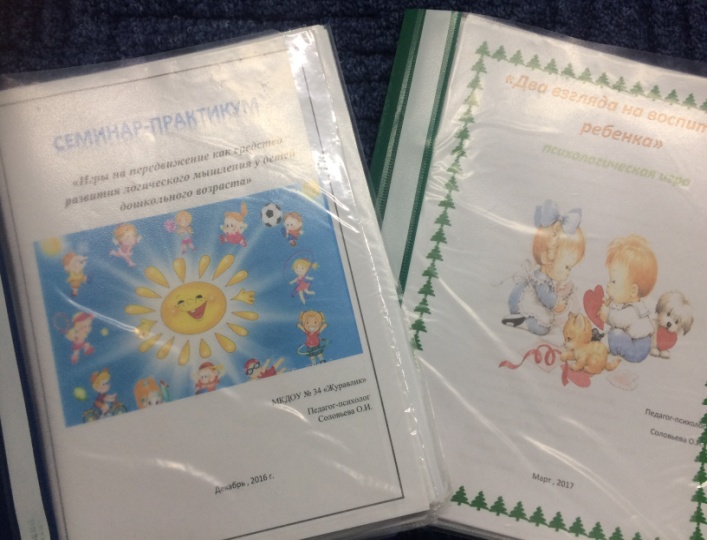 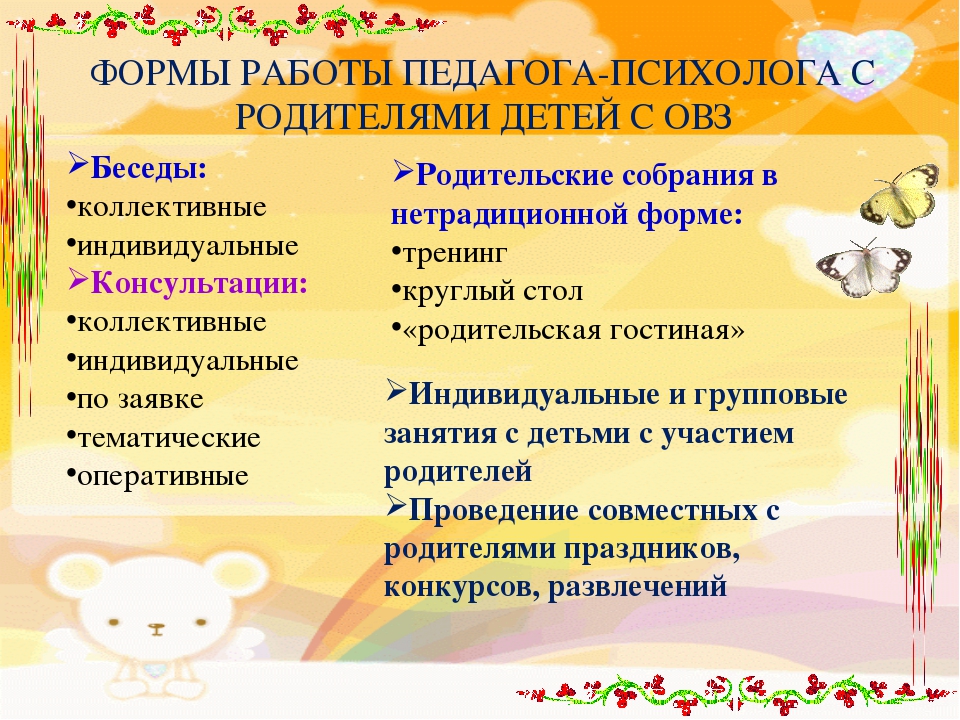 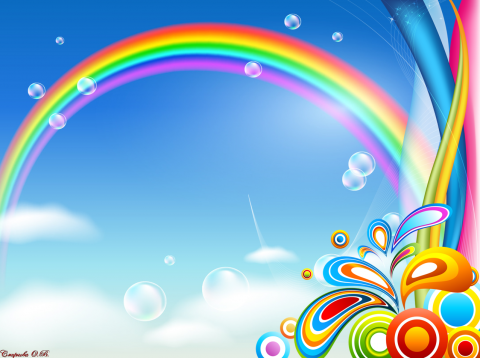 Достижения
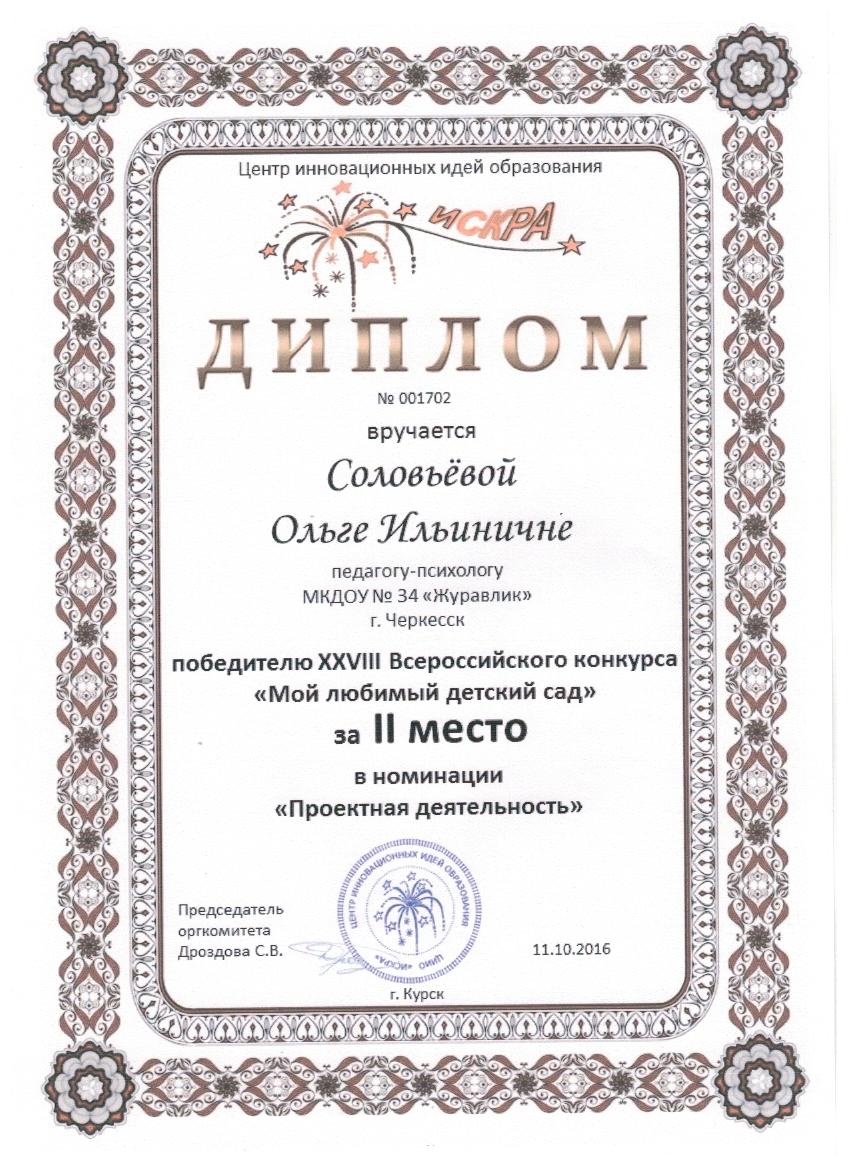 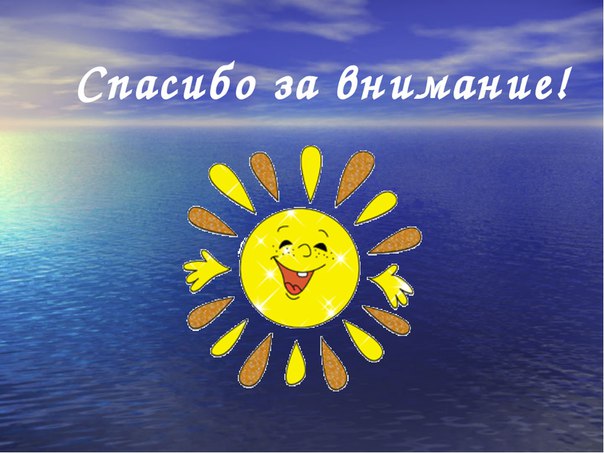